Альдегиды
Дополненный вариант
1
Цели урока:

Познакомиться с классом альдегидов, его свойствами. 
Выяснить области применения альдегидов.
Развивать умственные способности студентов.
2
Альдегиды – это органические вещества, молекулы, которых содержат карбонильную группу, соединенную с углеводородным радикалом .
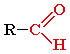 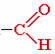 CnH2nO
общая   формула
альдегидная   группа
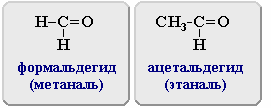 3
Строение
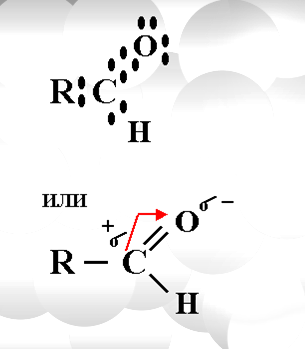 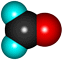 Метаналь
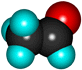 Этаналь
4
Номенклатура альдегидов(международная)
4
3
2
1
-
3-метил
бутан
аль
5
Как составить формулу альдегида по названию?
3-метил
-пентан
аль
O
H
5	         4		  3	       2		 1
H2
С - С    -С   - С    -С
H3
H2
H
|
CH3
6
Изомерия
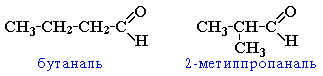 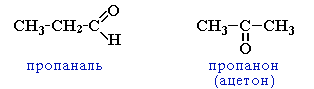 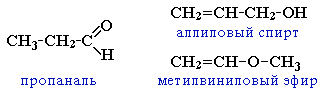 7
Физические свойства альдегидов определяются строением карбонильной группы   >C=O.
Водородная связь
t кип < tкип спиртов
С1 - газ 
С2– С5 – жидкости
С6 – твердые.
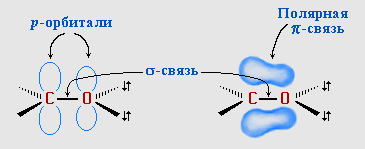 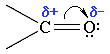 8
Физические свойства метаналя и этаналя.
Формальдегид- это газ с резким запахом, уксусный альдегид – жидкость t кип 20 ˚С, смешиваются с водой в любых соотношениях. Высшие альдегиды растворяются в спиртах. Низшие обладают резким запахом, высшие – запахом цветов и используются в парфюмерной промышленности.
9
Способы получения
Окисление спиртов с помощью дихромата калия в кислой среде.1. СН3-СН2-ОН + [О] → СН3-СН=О + Н2О
Окисление оксидом меди при нагревании.2. СН3-ОН + СuO → СН=О + Н2О + Сu
Дегидрирование первичных спиртов.(Pt)3. СН3-СН2-ОН → СН3-СН=О + Н2
Из дигалогензамещённых щёлочью.4. СН3-СНСl2+2NaОН→ 2NaСl+СН3-СН=О + Н2О
10
11
Химические свойства
Условно р-ции можно разделить на 3 группы.
	Н – С – R  Протекающие за счёт атома Н карбонильной группы.       ll
	      O
1. Н – С – R + Ag2O →R – С – НO + 2Ag      ll			          ll
	    O			      O
2. Н – С – R + 2Cu(OH)2 →R – С – НO + 2CuOH + H2O     ll			           ll
	   O			       O
12
Химические свойства
Реакция протекающая за счёт карбонила в присутствии катализатора никеля.
Н – С –СН3 + Н2 →СН3 – СН2 
                                                     ll		                        l
        			     O		                  OН
Реакция протекает за счёт углеводородного радикалас образованием трихлораля.
Н – С –СН3+ 3Cl2  →    СCl3 – СН + 3НCl 
                                        ll		                                    ll
        		       O		                            O
13
Образование фенолформальдегидных смол
Были открыты Новолачные смолы были открыты Байёром в 1872 году, широкое применение нашли в 20-30 годы прошлого столетия. Делятся на новолачные и резольные формы.Новолачная смола образуется методом поликонденсации в положение 2,6
СH2
СH2O
+ H2O
+
14
Резольные формы ФФС
Образование резольной формы в положение 2,4,6.
СH2
СH2O
+
+ 2H2O
+СH2O
СH2
СH2
+СH2O
+ 2H2O
СH2O
+
СH2
15
Применение альдегидов
Парфюмерия
Полимерные материалы
Производство веществ
Загрязнители атмосферы
Альдегид анисовый, обепин – жидкость с приятным запахом мимозы
Альдегид дециловый, деканаль – при разбавлении появляются нотки запаха апельсиновой корки
Фенолформальдегид-ные смолы
Уксусная кислота
Этилацетат
Формалин
16